Аганбегян Абел Гезевич, 
академик РАН
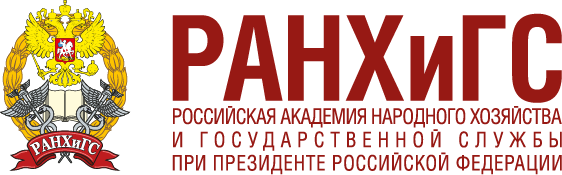 О переходе к социально-экономическому росту 
в России
Конференция по малому и среднему предпринимательству 
г. Москва, 08.06.2021 г.
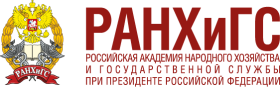 Противоречивая оценка кризиса 2020 г.
Кризис  2020 г. от коронавирусной пандемии выдвинул перед государством дилемму – или поддержать экономику и финансы, или сохранить жизнь и благосостояние людей.

Россия приоритетно поддержала экономику и финансы при накопительстве и неэффективной устойчивости и принесла в «жертву» благосостояние и сохранность народа (здоровье людей, продолжительность жизни, народонаселение), а так же пожертвовала драйверами социально-экономического роста (вложения в основной и человеческий капитал, ввод жилья и развитие внешней торговли).
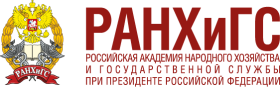 Противоречивая оценка кризиса 2020 г. («Поддержка»)
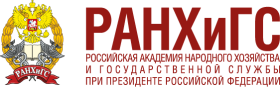 Противоречивая оценка кризиса 2020 г. («Жертвы»)
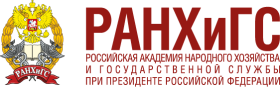 Социально-экономическое развитие России на рубеже 2020-2021 гг.
(в % к соответствующему периоду прошлого года)
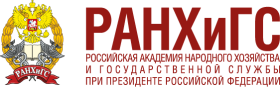 Динамика ВВП, реальных доходов, розничного товарооборота и накопления основного капитала (в %)
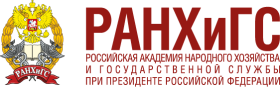 Приток и отток капитала из России в 2006-2020 гг.
(млрд долл. США)
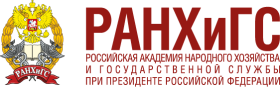 Показатели естественного движения населения в России
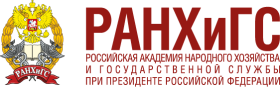 Сравнение общей смертности населения с числом умерших от коронавируса с апреля 2020 г. по март 2021 г. включительно (тыс. чел.)
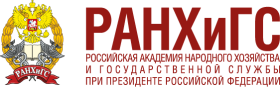 Коронавирусная пандемия в России – первая и вторая волна месячной заражённости в 2020 г. (фактическая) и в 2021 г. (прогноз)
                                                                                                                     (тыс. человек)
Вакцинация по коронавирусу по странам мира (май 2021 г.)
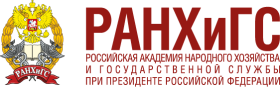 (млн доз)
В мире использовано 1,5 млрд доз вакцины. В России получило хотя бы одну дозу вакцины 9,5% населения, а в Израиле – 60%, Великобритании – 55%, Чили – 49%, США – 48%. Россия здесь на 50 месте в мире.
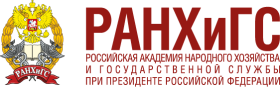 Доля инвестиций в основной капитал и «экономики знаний» в валовом
внутреннем продукте и темпы роста экономики
Сравнение показателей сферы «экономики знаний» в России, Китае и 
        развитых странах
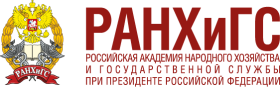 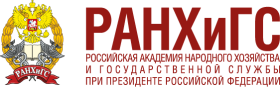 Источники инвестиций в основной капитал и вложений в «экономику знаний»
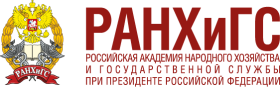 Международные нормативы социальных показателей и их значение в России
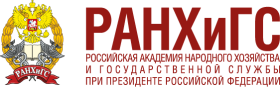 Показатели социального неравенства в России по сравнению с другими странами
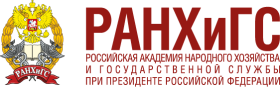 Международный рейтинг России среди 150 ведущих государств мира по социально-экономическим показателям (место среди стран)
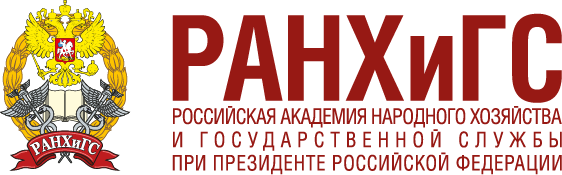 Благодарю за внимание!